L’indice de performance logistique 2.0 La logistique à l’ère du Big Data
Jean-François Arvis 
Département commerce et intégration
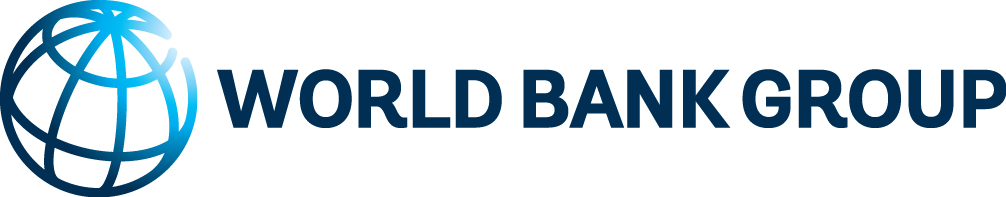 Washington, DC, & Paris
23 Novembre 2022
1
Plan
2
1. Contexte : Indicateurs de performance logistique, IPL et possibilités du Big Data
3
Les interventions logistiques et le rôle des indicateurs.
La logistique et la connectivité de la chaîne d’approvisionnement sont un thème de politiques publiques dans le monde entier :
La performance logistique contribute au développement : intégration commerciale, développement territorial au sein des pays.
La logistique est avant tout B2B mais les interventions gouvernementales sont essentielles à la performance : réglementation, mise à disposition d’infrastructures, processus frontaliers... 
La Banque mondiale et d’autres organisations participent activement à des projets visant à soutenir l’amélioration de la chaîne d’approvisionnement dans de nombreux pays : projets de prêts, conseils
La logistique également ciblée par des forums et initiatives  mondiales: WEF, APEC, EU, BRI
Appétit des décideurs pour les indicateurs sur la connectivité de la chaîne d’approvisionnement :
Indices de référence pour comparaisons.
Outils pour mettre en œuvre des comparaisons locales (infranationales),  la BM est de plus en plus sollicitée.
Peu de références établies : Indice de performance logistique (IPL), CNUCED LSCI (shipping)
L’IPL est populaire et influent, depuis 2007
La performance logistique est un concept intuitif mais robuste (équivalent à une mesure de connectivité d’accessibilité de la chaîne d’approvisionnement).
L’IPL est une métrique holistique incorporant de nombreux effets.
L’IPL a encourage des initiatives liées à la logistique dans de nombreux cas.
Cependant: l’IPL est basé sur un « ancien » concept (collecte de données par enquête)=> Arguments en faveur de la réingénierie et d’une nouvelle génération d’indicateurs, tirant parti du changement de paradigme des  données.
4
Indice de performance logistique
Basé sur > 5 000 évaluations de pays par environ 1 000 transitaires et transporteurs express dans le monde entier 
Les répondants évaluent la performance logistique de leur propre pays et de 8 autres pays sur une échelle de 1 à 5
Couverture : 160 pays  
Publié tous les 2 ans 2017-2018, prochain février 2023
L’enquête:
Les répondants sont invités à répondre à un sondage électronique
Mobilisation via des partenaires tels que la FIATA, les associations nationales de transitaires et les grandes entreprises de logistique
Contacts directs via une liste de diffusion emails d’opérateurs logistiques
La base de répondants comprend des multinationales, de grandes entreprises locales et des PME
Pas de méthode d’échantillonage sophistiquée.
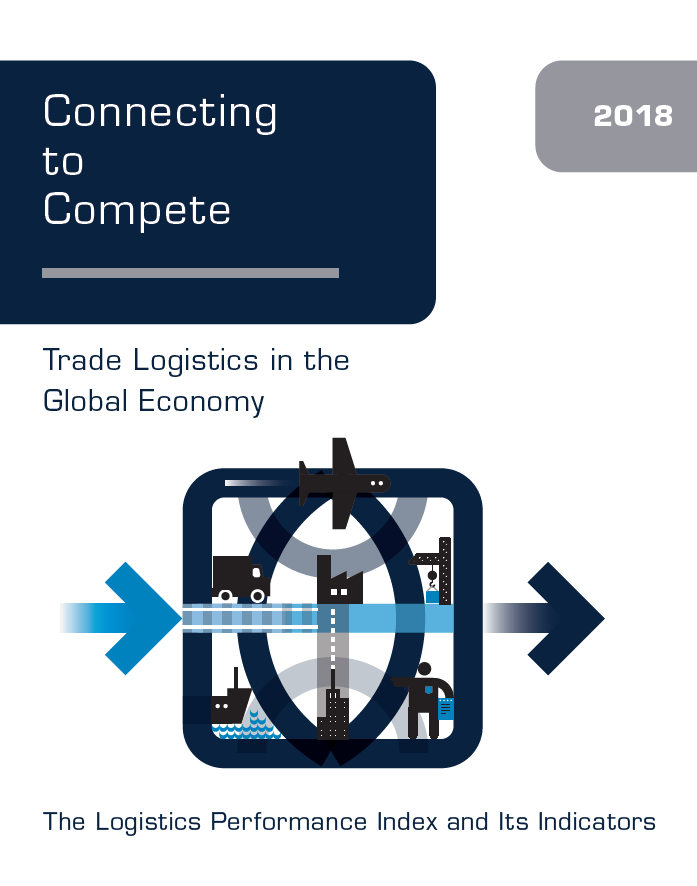 5
Comment le LPI « classique » est construit
L’IPV mesure la performance tout au long de la chaîne d’approvisionnement logistique au sein d’un pays et offre deux perspectives différentes: internationale et nationale.
Basé sur une enquête mondiale auprès des transitaires et des transporteurs express, fournissant un retour d’information sur la « convivialité » logistique des pays dans lesquels ils opèrent et de ceux avec lesquels ils commercent.
Le classement LPI est uniquement basé sur l’International LPI.
6
Résultats 2018
7
Repenser les indicateurs à l’ère du Big Data
Les indicateurs « anciens » ont des limites : nombre de répondants, données de perception, bruit...
La disponibilités de données globales a radicalement changé depuis que l’IPL a été conçu, passant de rares à abondantes.
Opportunités qui n’étaient pas disponibles lorsque l’IPL originel a été conçu :
Prolifération de micro données provenant de sources opérationnelles y compris suivant les cargaisons de bout en bout sur les principaux réseaux logistiques : 
Depuis 2018 consolidé au plan global par quelques plateformes de données logistiques
Nouveaux outils issus du ML/Big Data
La Banque mondiale est en train compléter l’IPL actuel basé sur les enquêtes, par des KPIs venant de différentes sources:
Sources au niveau micro, informations professionnelles(dès 2022)
Données géospatiales, réseaux sociaux...(pas encore)
La Banque mondiale a une expérience très positive de l’analyse de données basées sur des données opérationnelles (projets au niveau des pays)
Implique une forme de partenariat différente avec des entreprises de logistique mondiales que l’IPV actuel.
8
De l’IPL à l’IPL 2.0
9
Comparaison: IPL originel vs IPL 2.0
IPL
Logistique domestique
10
2. Concept, sources et méthodologie pour l’IPL 2.0
11
Considérations théoriques: l’IPL comme métrique d’accessibilité / connectivité de la supply chain
12
Données opérationnelles et connectivité de la chaîne d’approvisionnement
Principalement des données provenant de transporteurs mondiaux - pas disponibles jusqu’à récemment
Suivre les événements logistiques de l’expéditeur à la livraison au destinataire (fin de la responsabilité contractuelle)
Délai estimé par corridor commercial(origine-destination)
Fractionnement des délais avant et après la frontière de destination
Dépend du type de logistique: air, express, conteneurs, remorques, etc.
Paradigme de longue queue de distribution des délais pour le délai d’exécution (grande variance), en particulier pour l’étape nationale = mesure de fiabilité/performance
=> Défi de l’agrégation par route et type de logistiqueet sur différentes périodes de logistique
Origin country
Destination country
Delivery to Consignee
From Consignor
13
Domestic delivery leg
Bilateral leg
International freight
La Moyenne ne suffit pas.
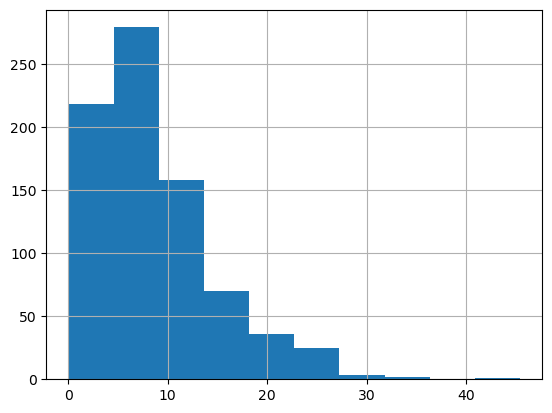 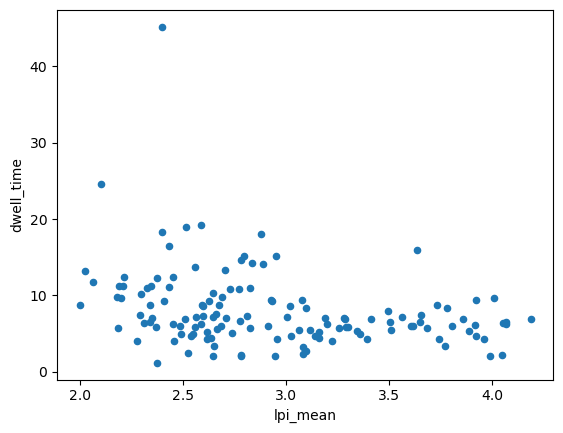 Distribution dwell-time at Tanjung Pelapas
14
La performance logistique (PL) n’est plus la seule préoccupation du point de vue des politique publiques
La récente crise du supply chain, sans précédent,  a remis en cause les concepts:
Inititiée par une congestion du transport de conteneur en quelques points clés (US, Chine)
Propagation dans l’ensemble de la chaîne par effet réseau.
Focus sur résillience
Philosophiquement, la distinction classique de Knight s’applique;
PL= risque (de délais et co6ut) qui peut s’appréhender en régime permanent
Résilience= adaptation a l’incertitude  de changement brusques sur la chaîne.
La compréhension de la résilience est encore très imparfaite: modèles ou même définition(s).
Les politiques d’amélioration de la PL n’attaquent pas vraiment => nouvelles idées et pratiques ? Quel est l’effet transformateur de la crise sur les pratiques logistiques ?
Demande d’autres indicateurs.

La question de l’empreinte environnementale est aussi devenue fondamentale: pas encore d’instrument de mesure, du moins au-delà des émissions des moyens de transport.
15
Stress, Fluidité?
Transport Canada, fluidity metric
World Bank global supply stress indicator
Source: World Bank based on calculation from AIS data (Marine Traffic). The indicators represent the excess capacity of ships not moving that should move under normal circumstances.
Sources de Big Data
17
Exemples d’indicateurs intermédiaires dans l’ IPL 2.0
18
Prochaines étapes: IPL 2022
Enquête terminées
Sources de Big Data acquises avec analyse en phase finale
Prochaine édition de l’IPL prévue pour février 2023. Elle comprendra :
Enquête basée sur l’IPL et ses composantes
Indicateurs nationaux supplémentaires provenant de sources de mégadonnées
A ce stade :
Pas de production d’un IPL synthétique fondé seulement sur le Big Data, demande un peu de recherche supplémentaire.
La recherche sur d’autres données (satellite, réseaux sociaux…) a été repoussée.
A l’avenir:
Actualisation des données Big data tous les ans et potentiellement avec plus de sources
Enquête IPL moins fréquente.
L’IPL 2.0 va être complété par un tableau de bord de la qualité de la règlementation par pays (initiative BM OMC) 2023?
19
Recommendations pour la France: une vision au delà des tableaux de bords classiques.
Les concepts de l’IPL 2.0 sont applicables aux logistiques nationales, avec des possibilités d’extrapoler au niveau régional.
Typiquement les données nationales sont plus riches que les données globales disponibles.
Le Big Data peut compléter et dans une certaine mesure remplacer les enquêtes auprès des entreprises. Enquête moins fréquentes pour calibrer des modèles Big Data.
La France a des compétences mondialement reconnues en science des données (ex. INRIA, grandes écoles…) qui pourraient facilement 
Des initiatives comme France Logistiques constituent un cadre privé public pour le partage des données fines.
20
Quelques pistes Big Data.
Partage et analyses des données de suivi avec des opérateurs du secteur routier et ferroviaire.
Potentiellement gestions des stocks de grands opératuers
Passage à l’e-invoicing  (obligatoire jan 2023) et e-waybill
Le partage des données peut être virtuel chaque opérateur contribuant des KPI suivant une méthdologies commune (en fait un programme)
Autres idées:
Imagerie satellites et utilization des sols pour la logistique…
Réseaux sociaux
21